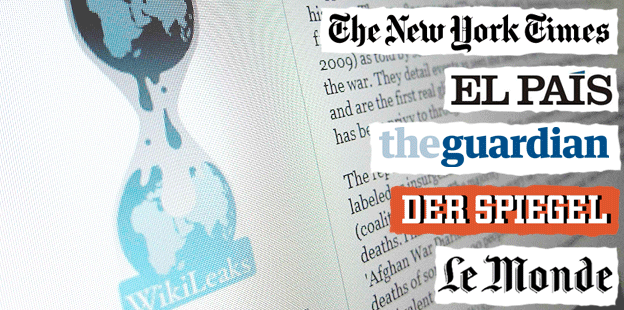 April 14, 2011
1
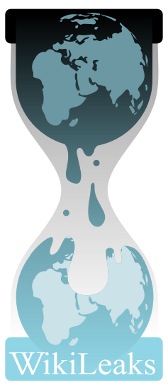 Where’s WikiLeaks?
April 14, 2011
2
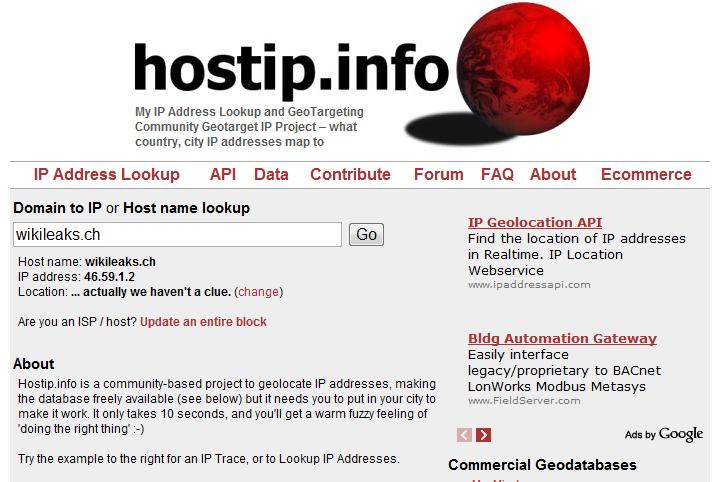 April 14, 2011
3
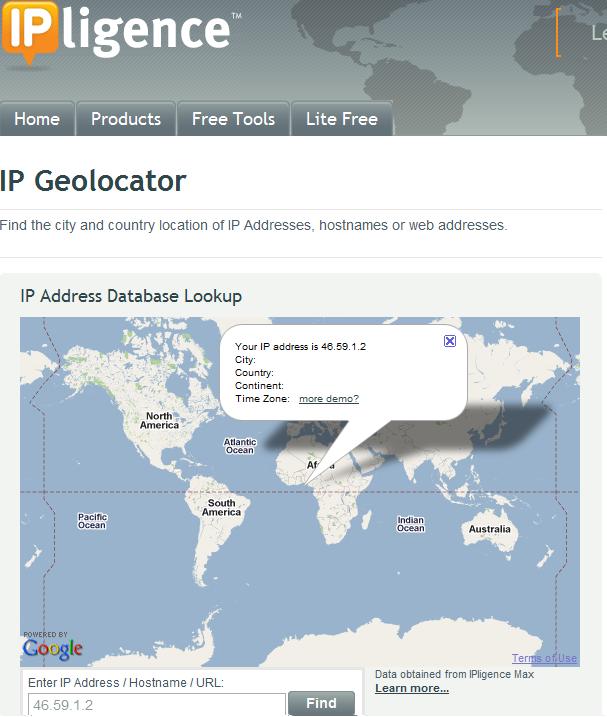 April 14, 2011
4
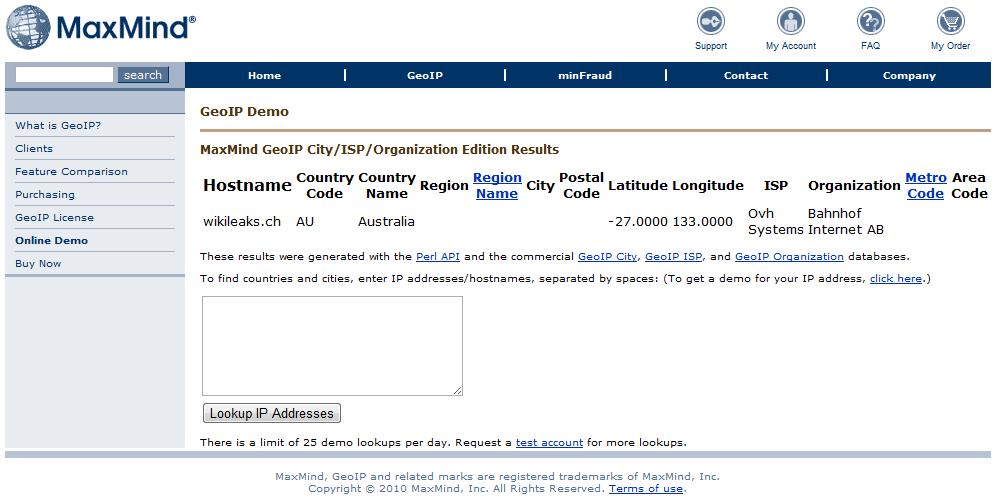 April 14, 2011
5
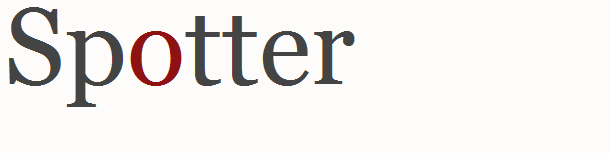 GEOLOCATION SERVICE
S. Laki*, P. Mátray, P. Hága, T. Sebők, I. Csabai, G. Vattay
Spotter:
A Model Based Active Geolocation Service
Sándor Laki*
Eötvös Loránd University
Budapest, Hungary
lakis@inf.elte.hu
The Project was supported by the European Union and co-financed by the European Social Fund (grant agreement no. TAMOP 4.2.1./B-09/1/KMR-2010-0003).
Motivation
Location information can be useful for both private and corporate users
Targeted advertising on the web
Restricted content delivery
Location-based security check


Scientific applications
Measurement visualization
Network diagnostics
Analysing spatial properties
	of the Intenet
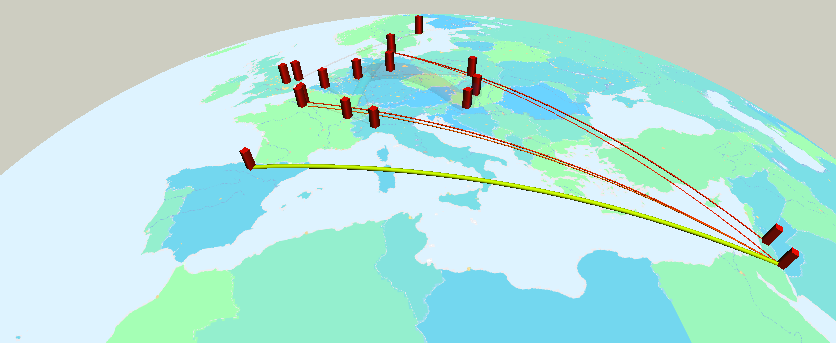 April 14, 2011
7
IP Geolocation in general
Passive Geolocation
Active Geolocation
Geolinguistic



Registry based
Whois, dns
Organizational infromation

Commercial databases
Maxmind, IPLigence, IP2Location, etc.
rt1.lon.uk.geant2.net
London, UK
April 14, 2011
8
IP Geolocation in general
Passive Geolocation
Active Geolocation
Geolinguistic



Registry based
Whois, dns
Organizational infromation

Commercial databases
Maxmind, IPLigence, IP2Location, etc.
rt1.lon.uk.geant2.net
Large and geographically dispersed IP blocks can be allocated to a single entity
April 14, 2011
9
IP Geolocation in general
Passive Geolocation
Active Geolocation
Geolinguistic



Registry based
Whois, dns
Organizational infromation

Commercial databases
Maxmind, IPLigence, IP2Location, etc.
Active probing
Delay, topology, etc.

Landmarks
With known location


Location estimates for each individual IP addresses
rt1.lon.uk.geant2.net
Large and geographically dispersed IP blocks can be allocated to a single entity
April 14, 2011
10
Active geolocation
?
Target 
to be localized
April 14, 2011
11
Active geolocation
Landmarks with known location
April 14, 2011
12
Active geolocation
1010 ms
200 ms
501 ms
898 ms
April 14, 2011
13
Active geolocation
Transforming delays to geographical distances
April 14, 2011
14
How to transform network delays to geographical distances?
April 14, 2011
15
Our delay–distance model
Reference data set
Nodes with known location


~700 PlanetLab nodes


All to all  RTT measurements
mininmum delays
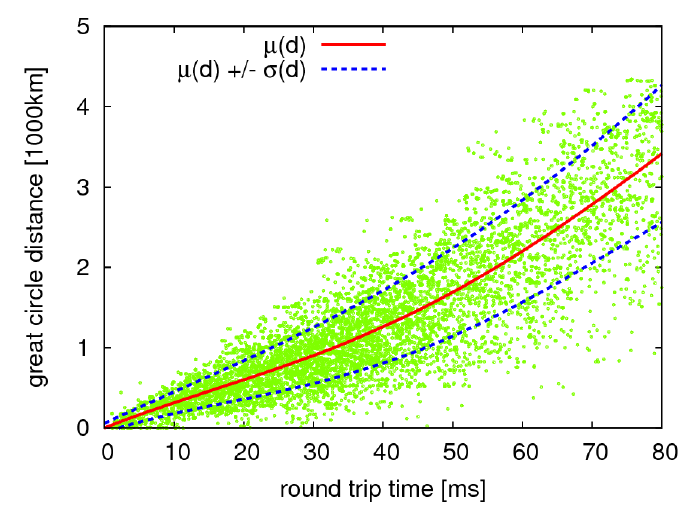 April 14, 2011
16
Our delay-distance model
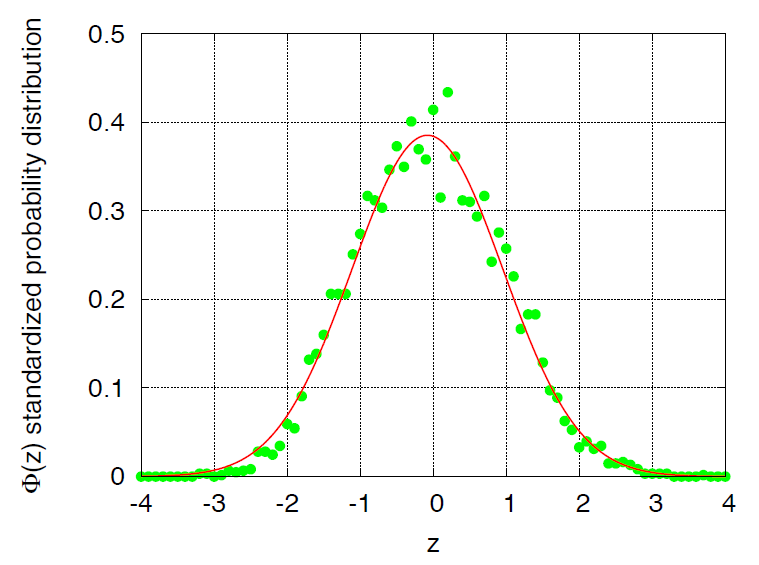 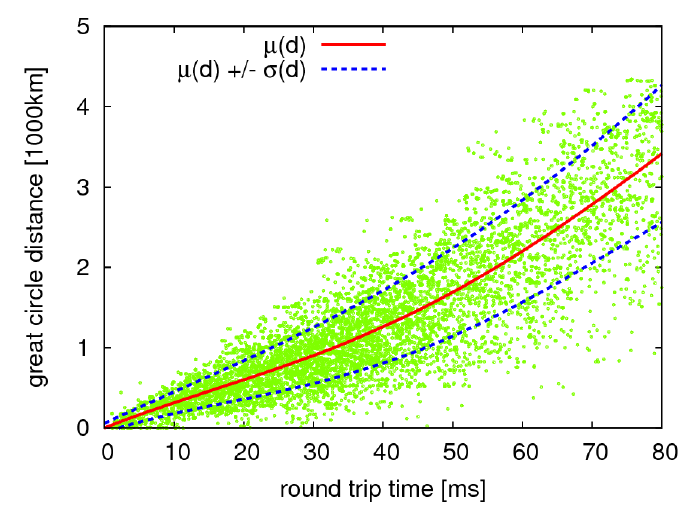 Standardized values, fitted normal	distribution
Approximated by a standard normal distribution
Geographic distances follow normal distribution 
with parameters µ(t) and (t) for a given delay t
April 14, 2011
17
Evaluation
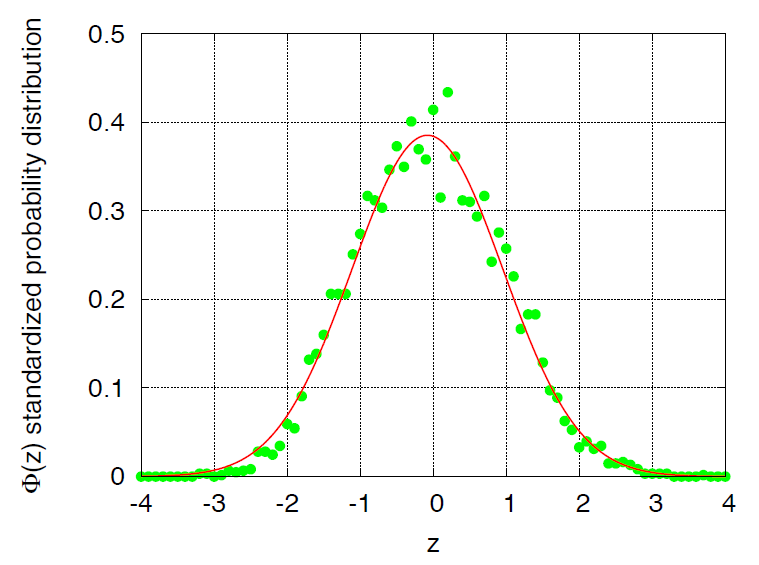 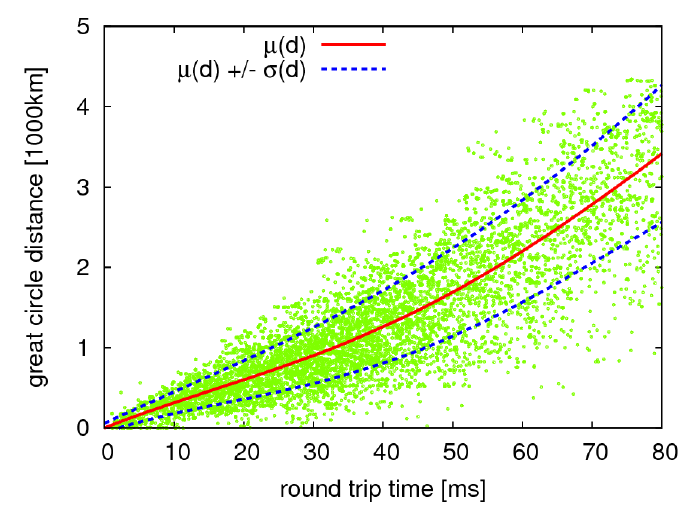 The distances are normally distributed for a given RTT
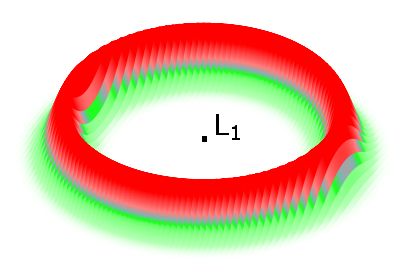 For each RTT the radial profile is approximated by a normal distribution (m(d) and s(d)) => which defines the spatial probability distribution of the target
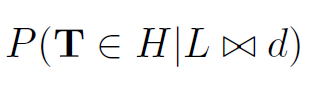 April 14, 2011
18
Evaluation – „Triangulation”
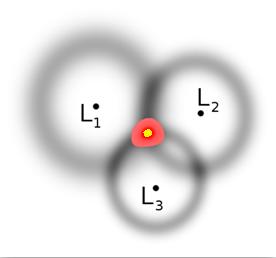 Landmarks: L1, … , Ln
Delay di from Li to T: Li      di
The probability that target T resides in region H:
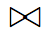 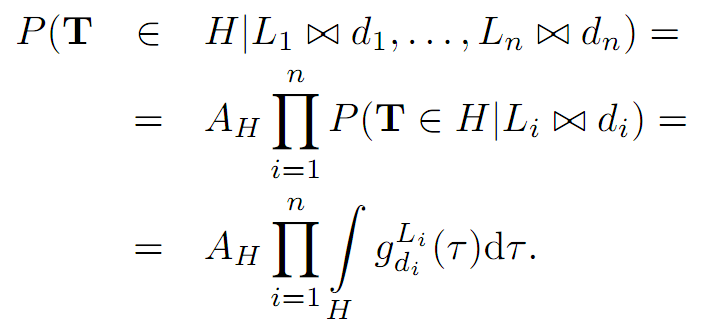 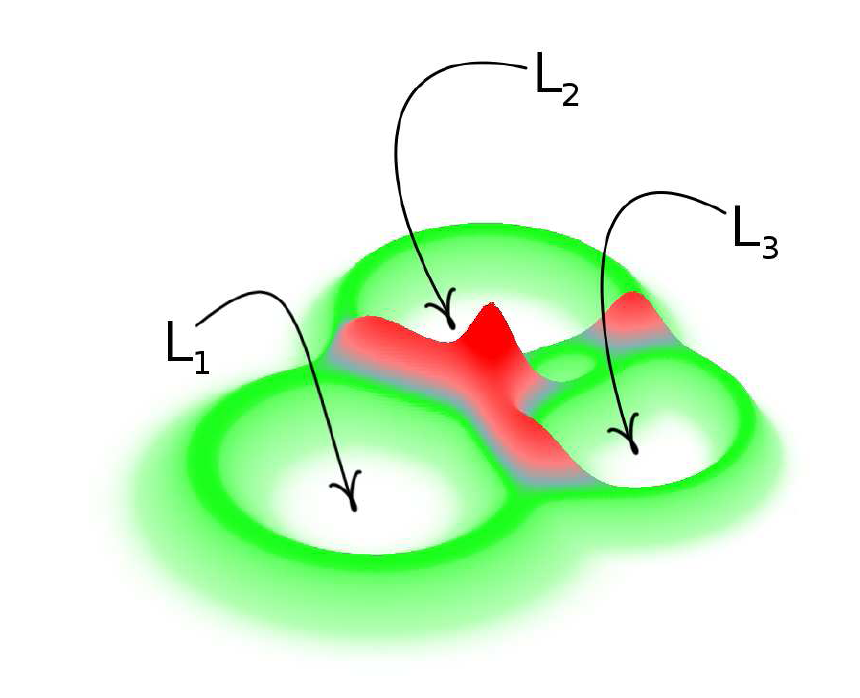 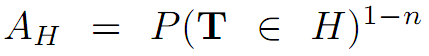 April 14, 2011
19
Performance analysis
Estimated accuracy for a geolocation ground truth
CAIDA’s Geolocation Comparision Survey
More than 20000 reference nodes
Located in North America and in Europe
In North America
70%
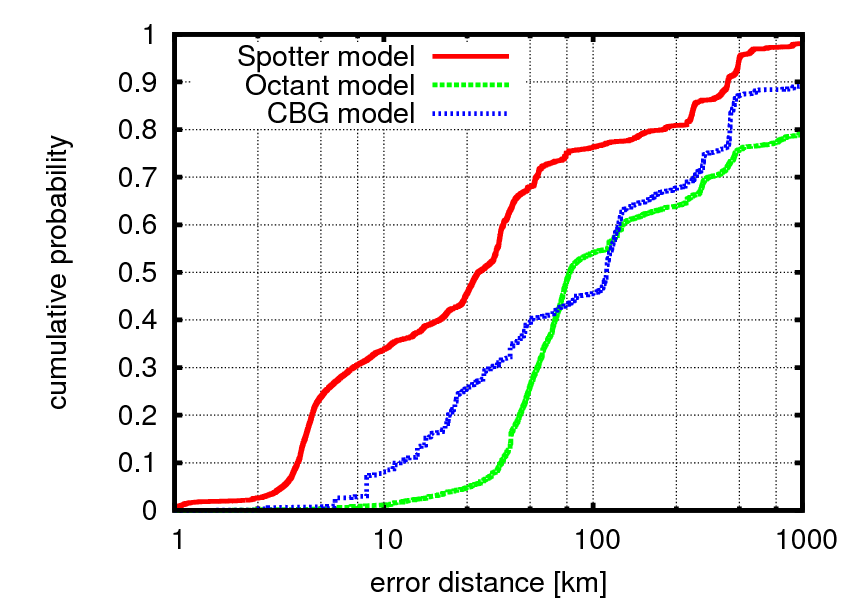 35%
40%
9%
27%
2%
April 14, 2011
20
The Online service
April 14, 2011
21
Spotter - The geolocation service
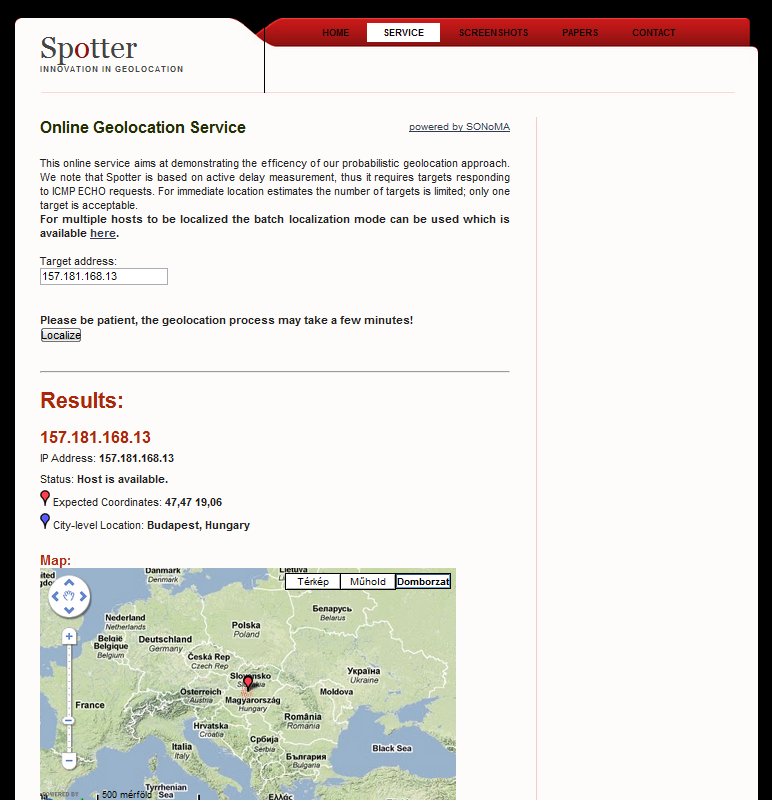 online: free, easy to use
~100 landmarks
Real time measurements in the background

offline: batch mode
~50k addresses/day
Full landmark set 
~700 nodes

to fix: 
DNS resolve problem
Sequential queuing
visit and use!http://spotter.etomic.org
April 14, 2011
22
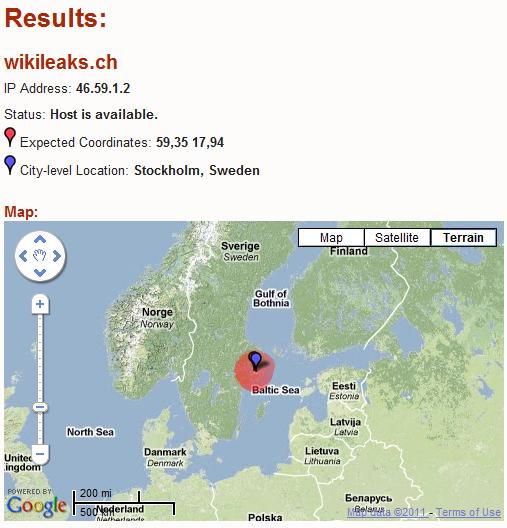 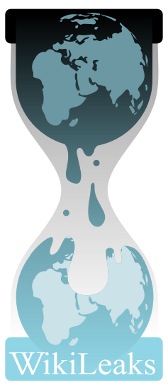 Where’s WikiLeaks?
April 14, 2011
23
Conclusion
Spotter is a measurement based geolocation service available online
Based on a probabilistic approach
A novel description of delay-distance relation
Validated on CAIDA’s Geolocation Ground Truth
30 km and 75 km median accuracy in North America and in Europe, resp.


New challenges:
IPv6, Real time measurements, etc
The Internet topology and the delay characteristics could be changed in the future
April 14, 2011
24
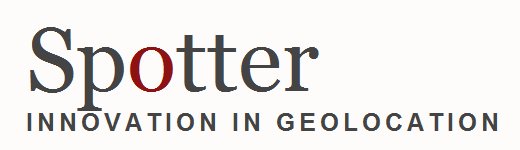 GEOLOCATION SERVICE
Thank you for your attention!
For more info please visit

http://spotter.etomic.org
or send me an email
lakis@inf.elte.hu (Sándor Laki)
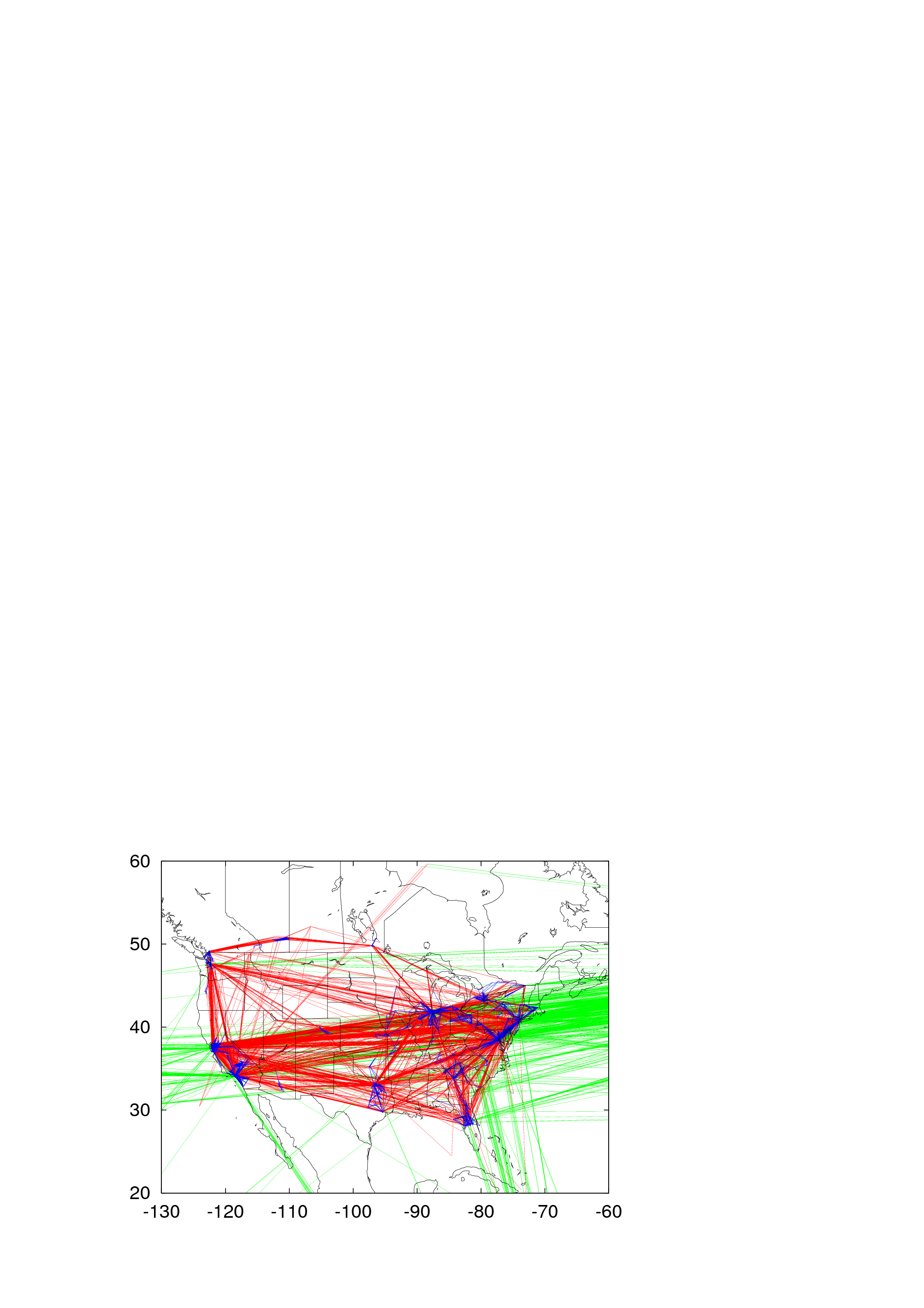 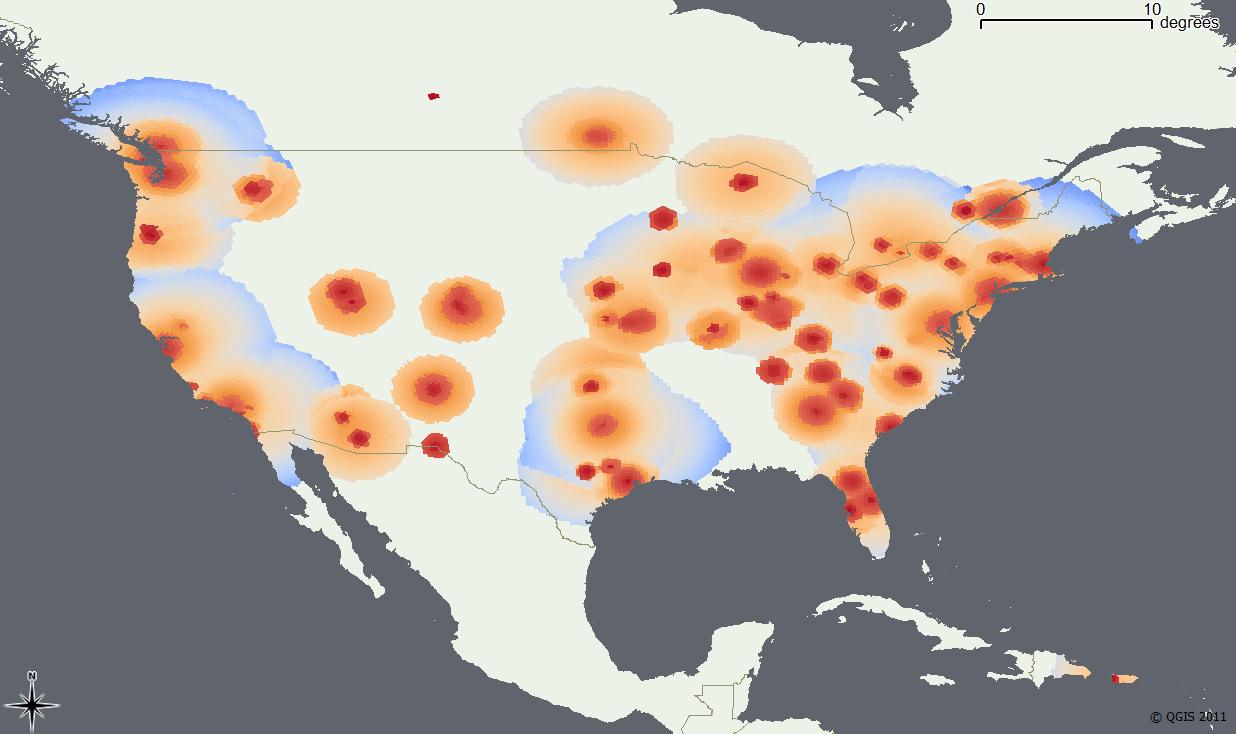 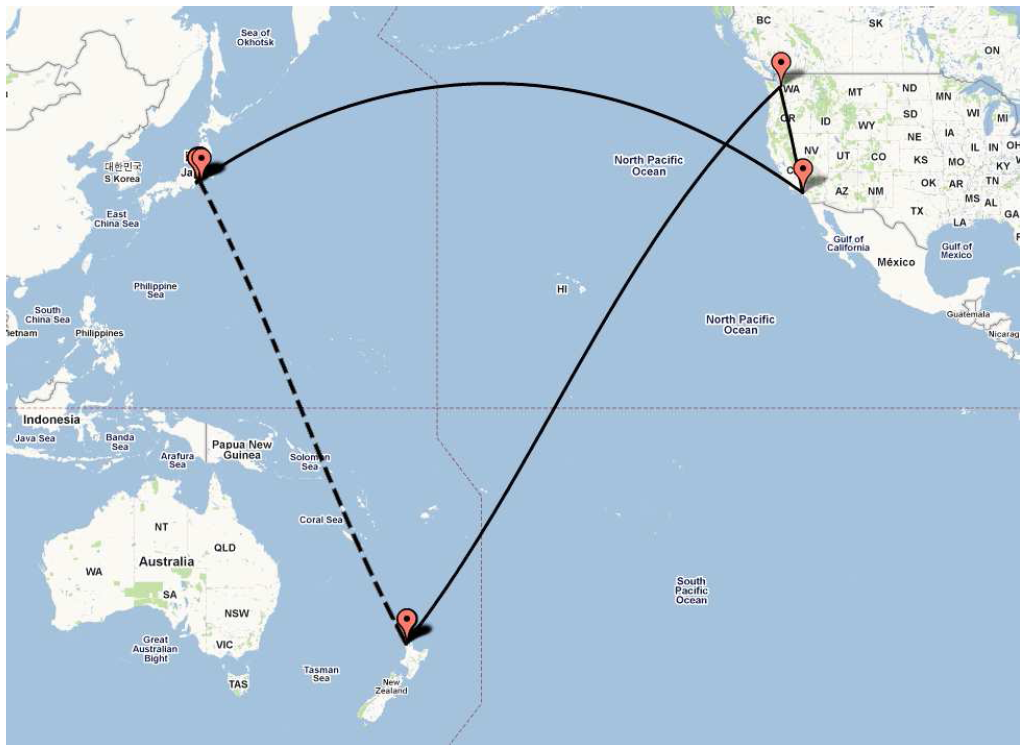 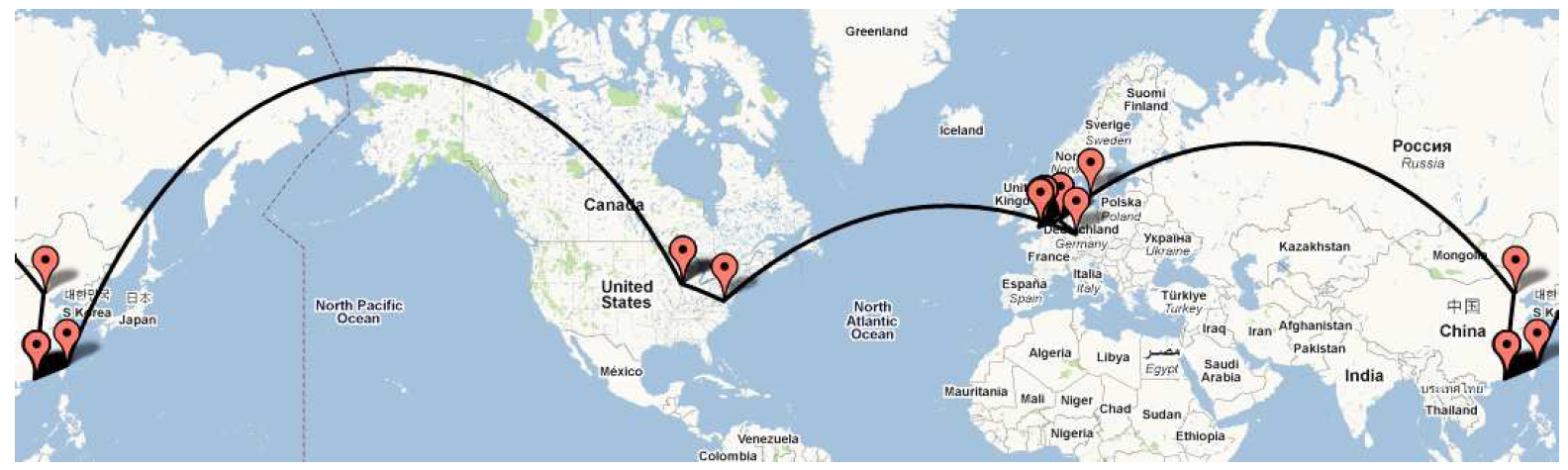 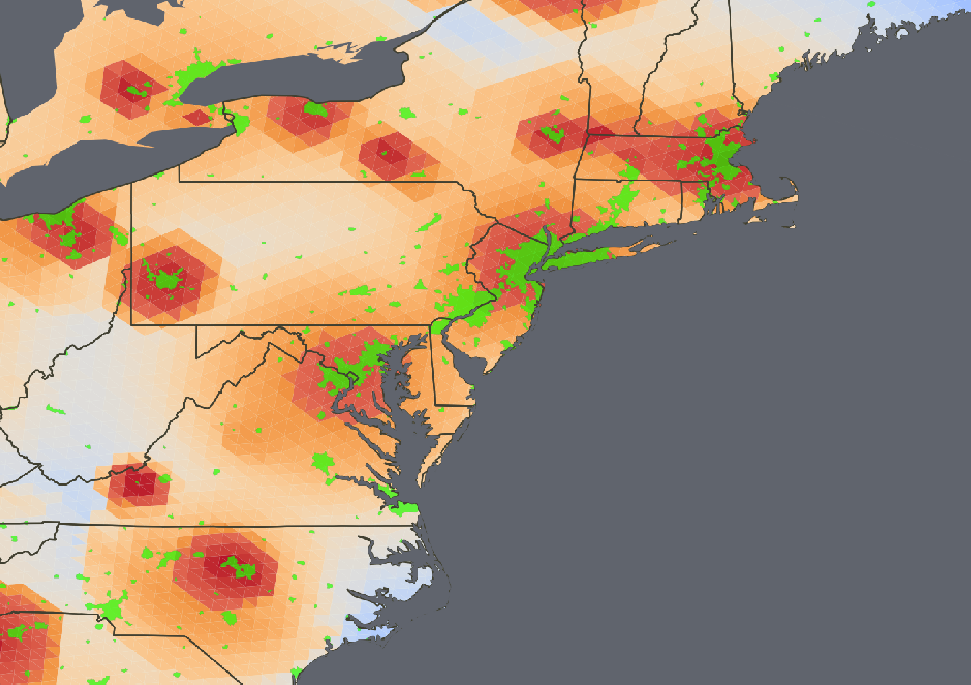 April 14, 2011
25